Reigniting Your Workplace & Rediscovering Your Why Through Play
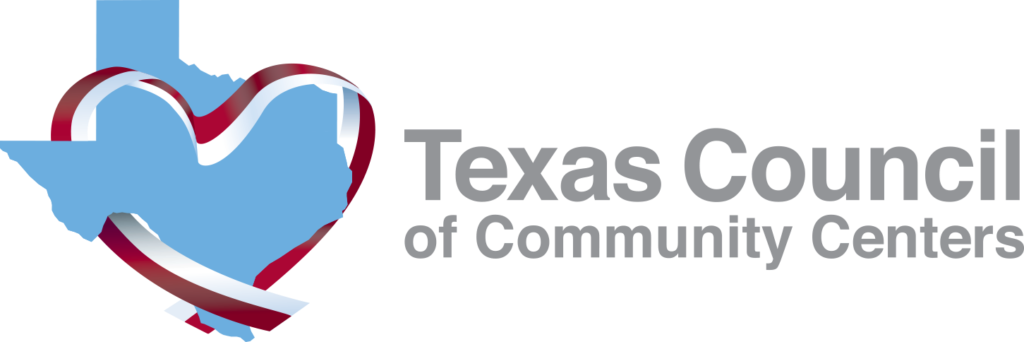 Jeff Harry
Positive Psychology Play Speaker
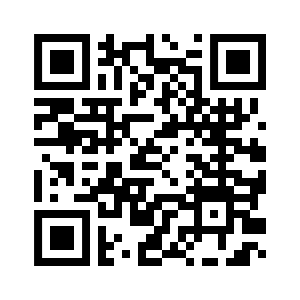 @jeffharryplays
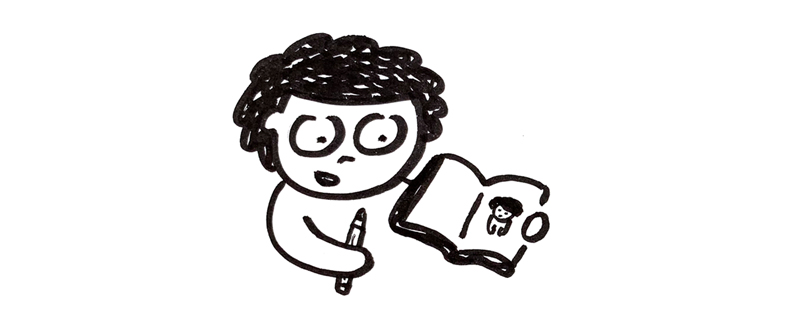 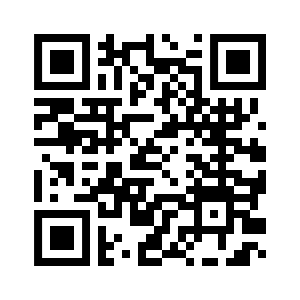 @jeffharryplays
Attunement
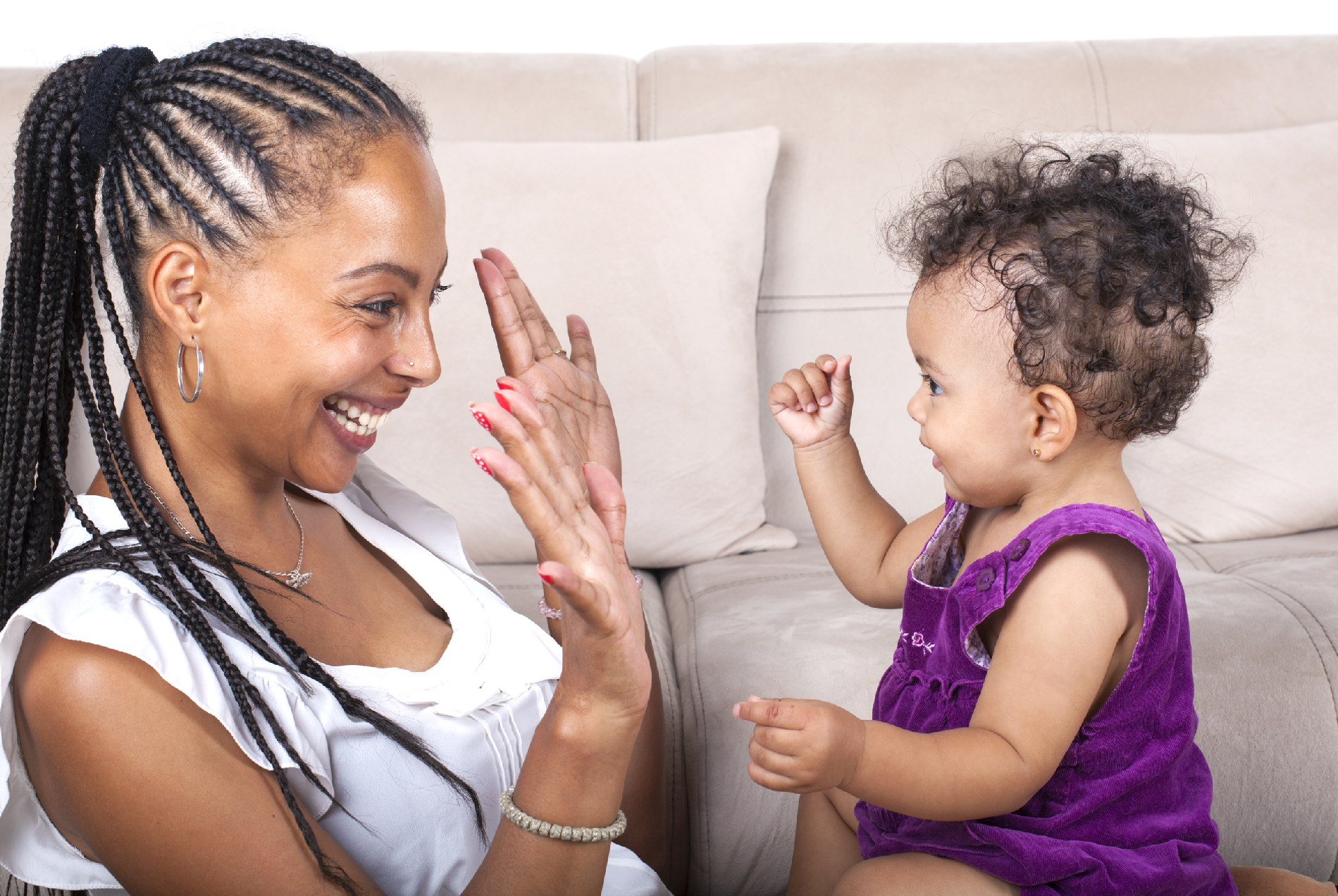 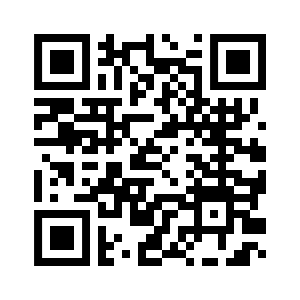 @jeffharryplays
Attunement
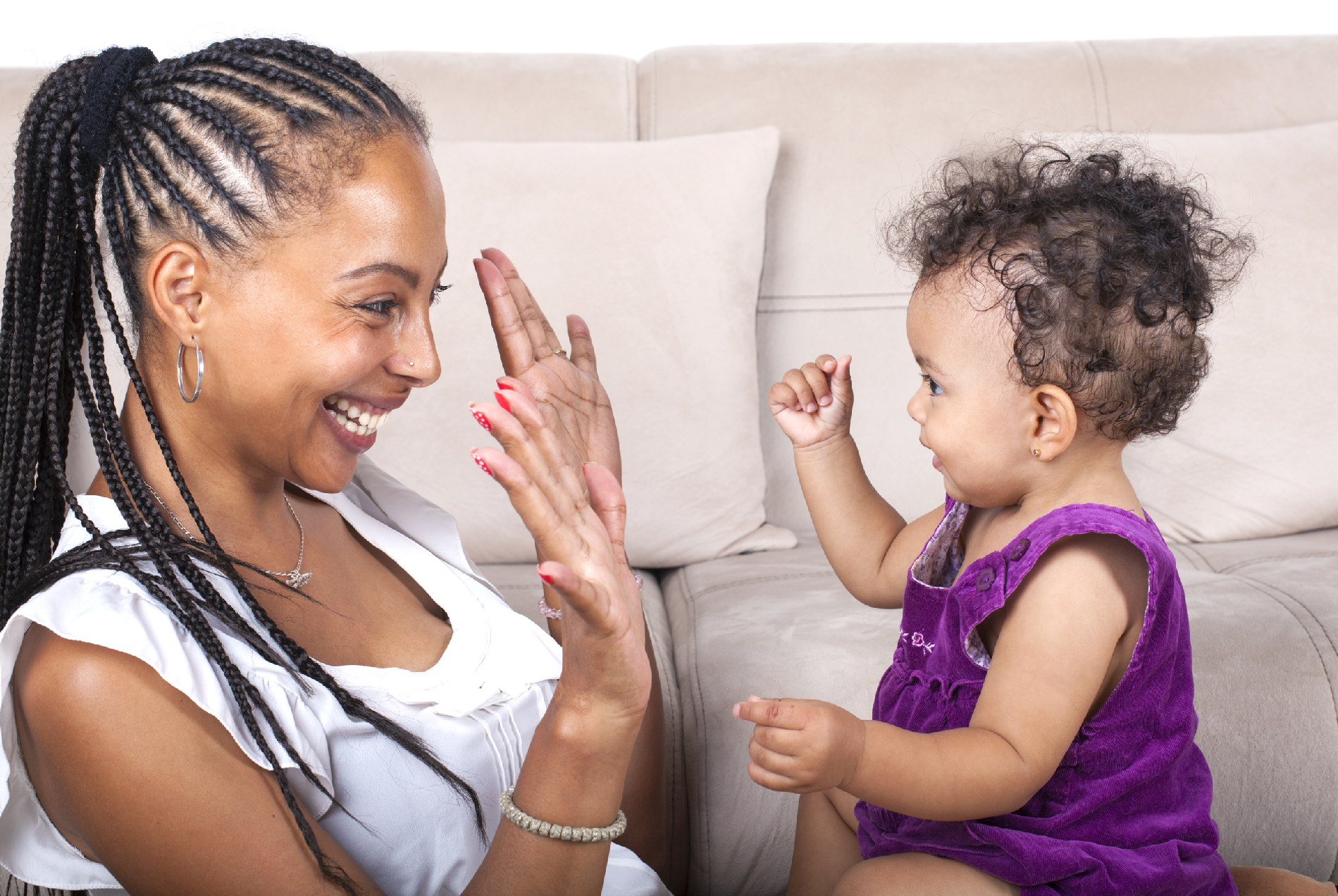 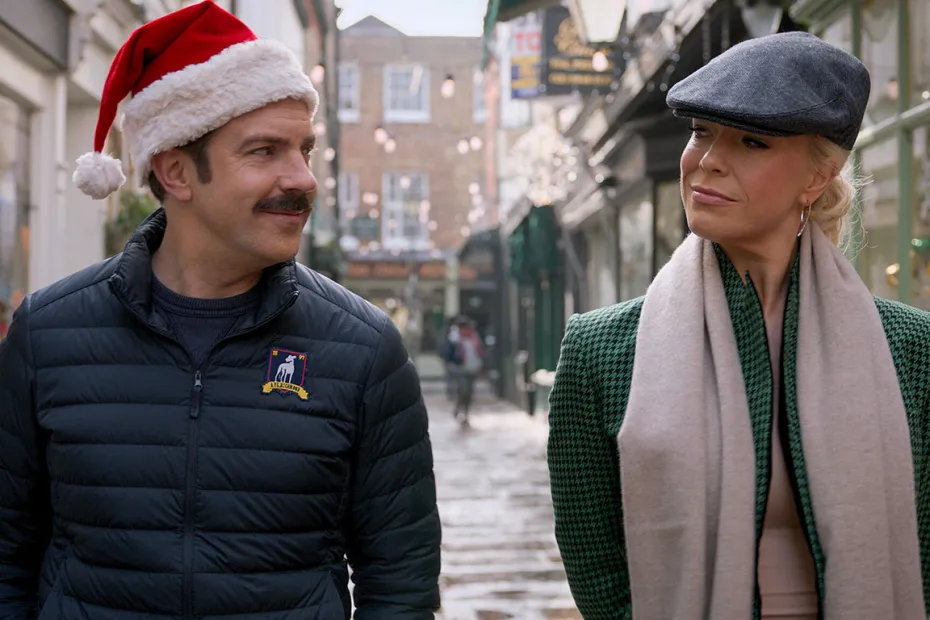 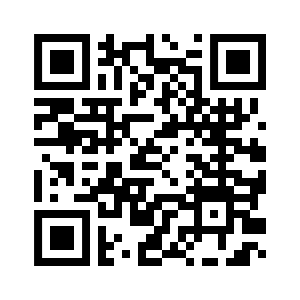 @jeffharryplays
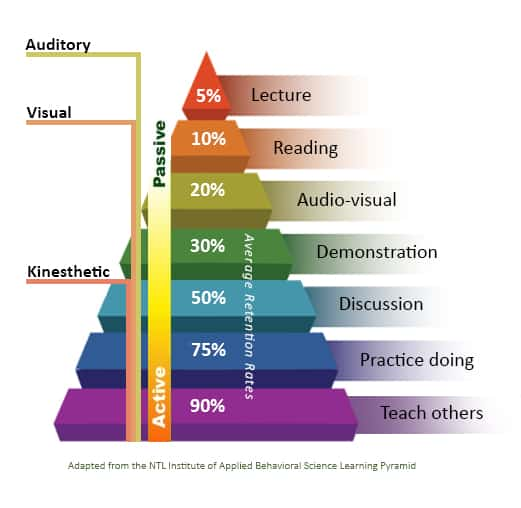 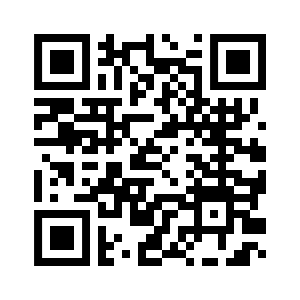 @jeffharryplays
The Cobbler’s Children Have No Shoes
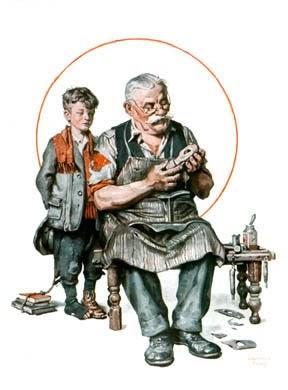 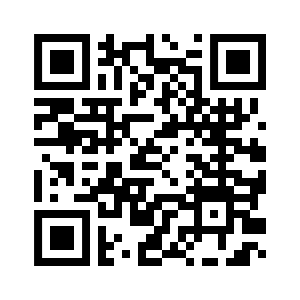 @jeffharryplays
What Do Employees Want Most?
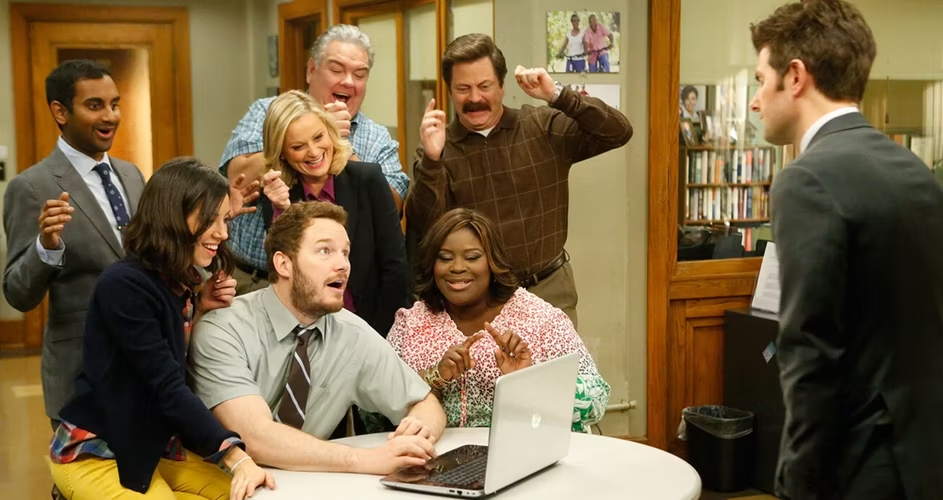 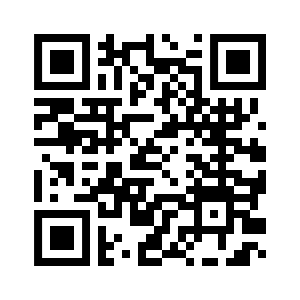 @jeffharryplays
What Do Employees Want Most?
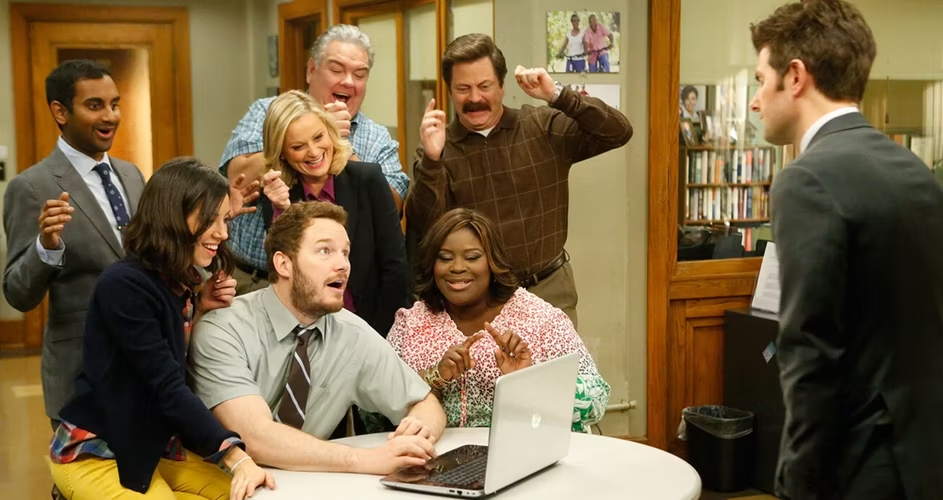 To Feel Seen, Heard, 
Appreciated
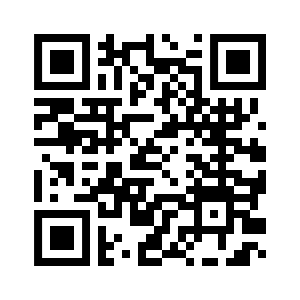 @jeffharryplays
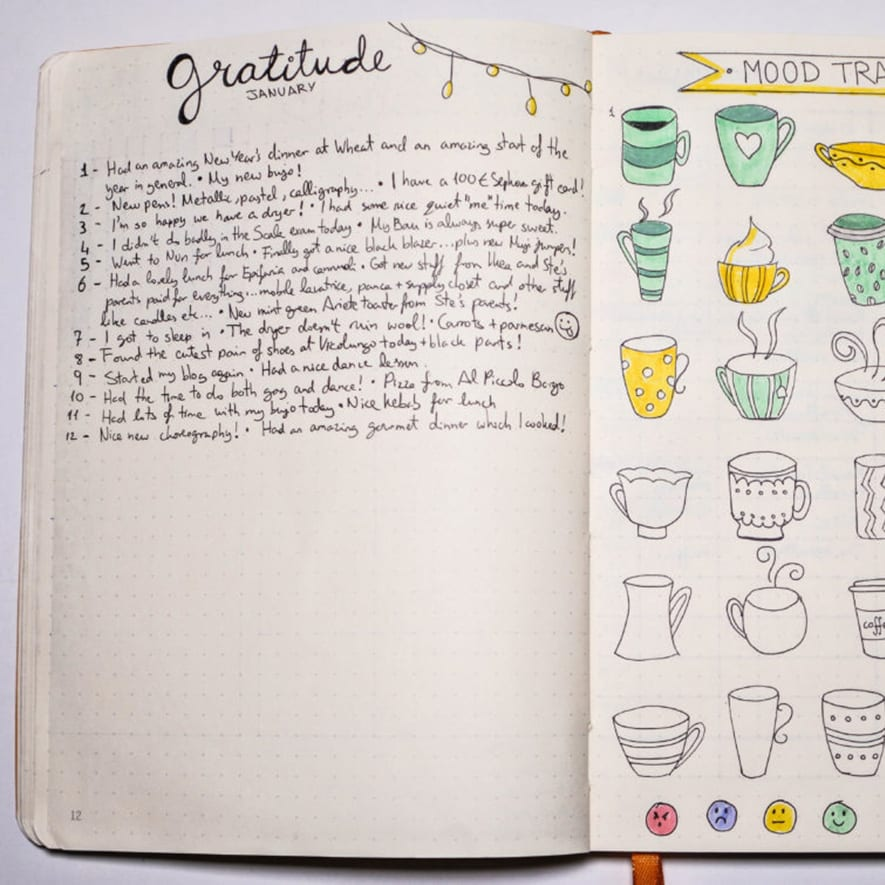 Play Experiment #1


What Work Are You 
Truly Proud Of?
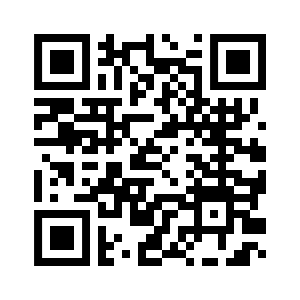 @jeffharryplays
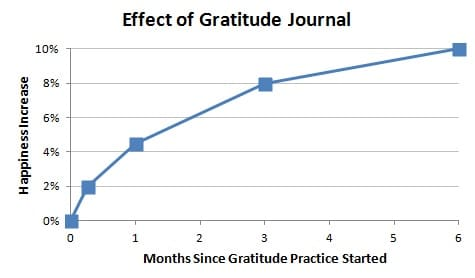 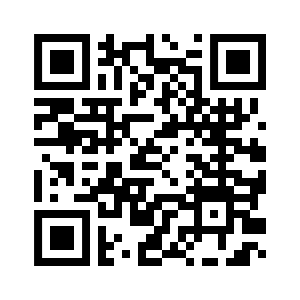 @jeffharryplays
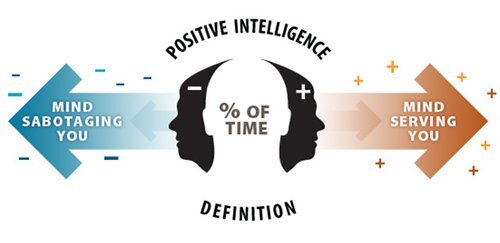 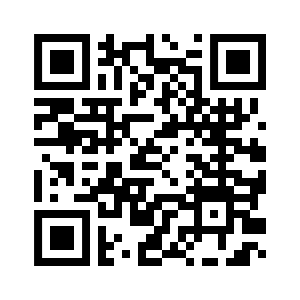 https://www.lukemenziescoaching.com/blog/the-life-changing-positive-intelligence-programme
@jeffharryplays
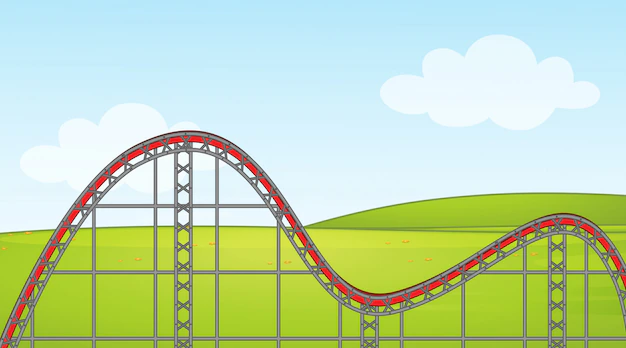 Topics We Are Covering
Learn How Understanding 
Our Why Builds Trust
Define Gratitude & Why It Matters In Building Trust
Define Play & How It 
Can Help Build Trust
Rediscover Ways To Get 
Into Flow Through Play
Identify Your Play Values
RediscoverYourPlay.com                                               @jeffharryplays
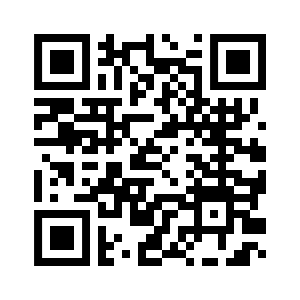 @jeffharryplays
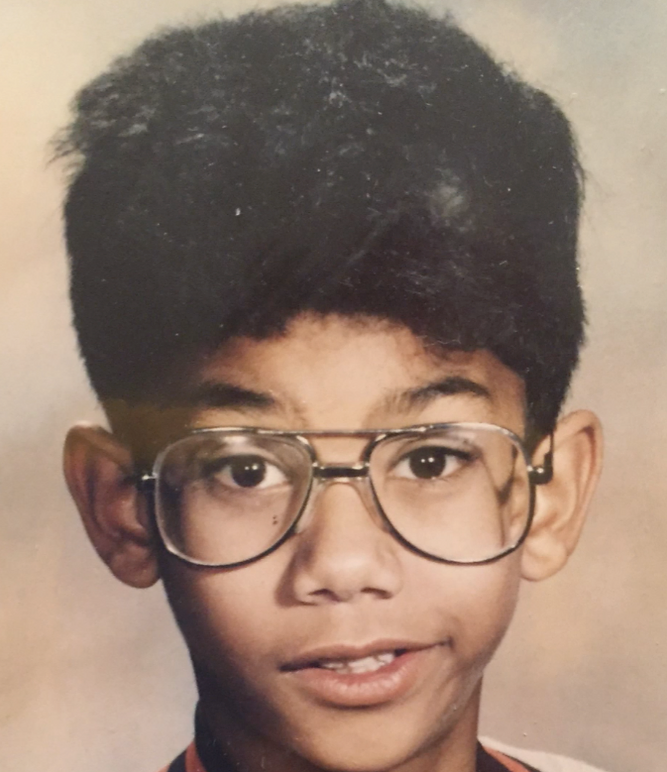 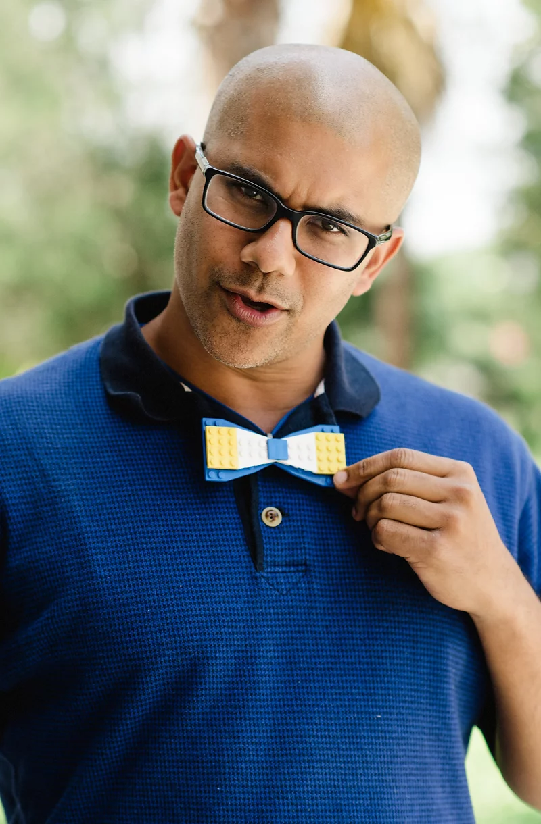 Who Am I?
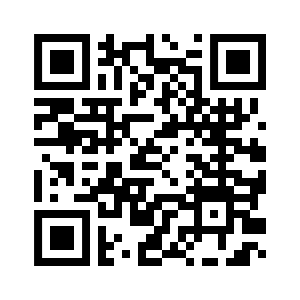 @jeffharryplays
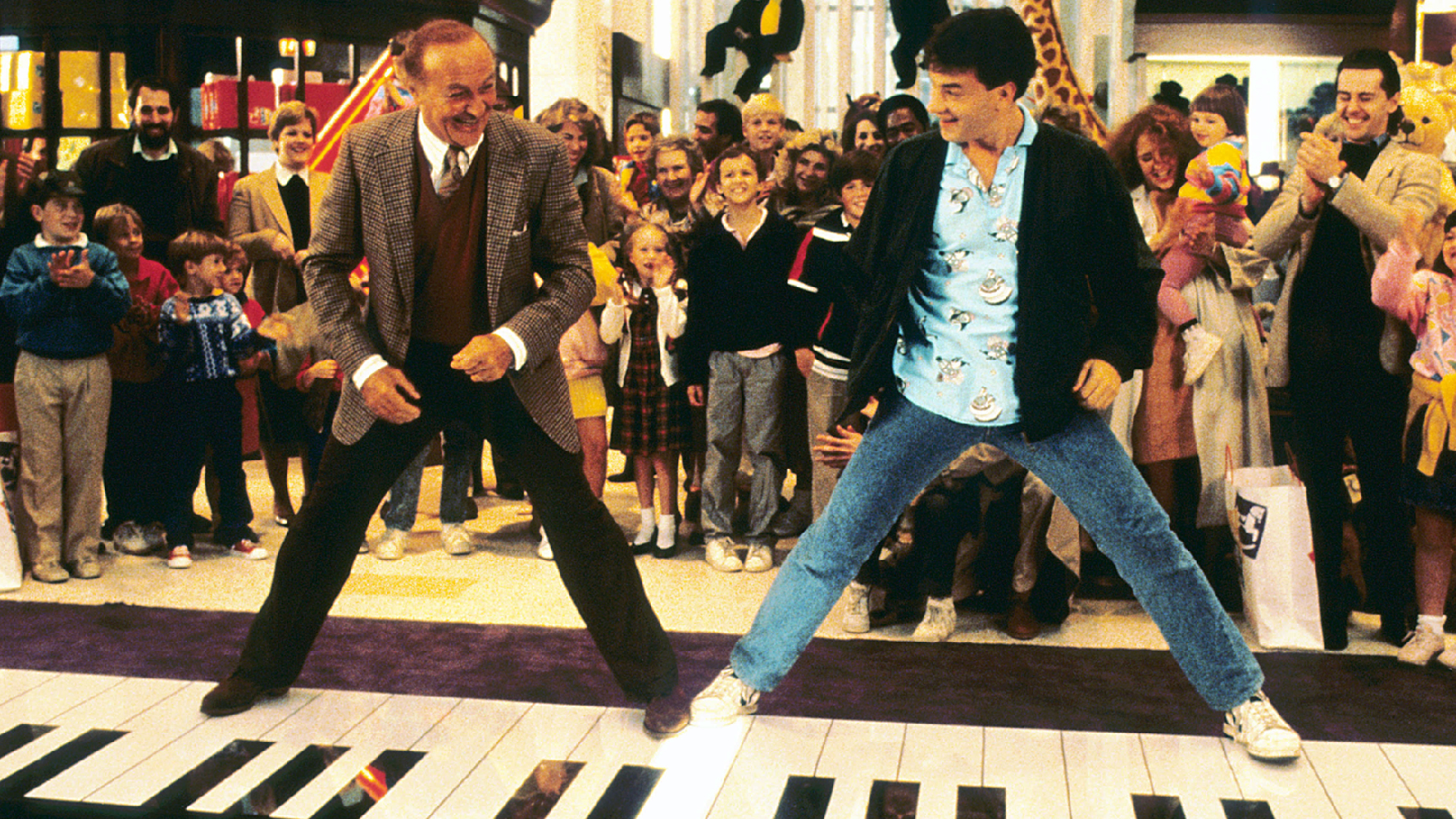 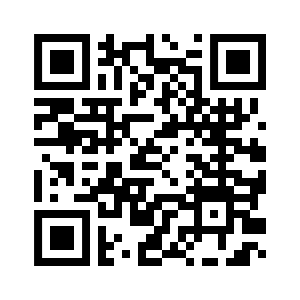 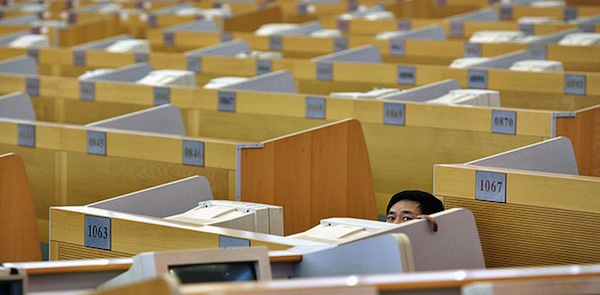 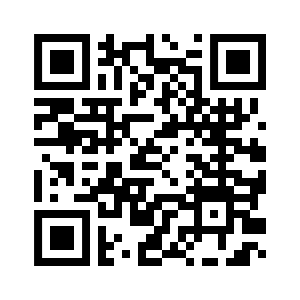 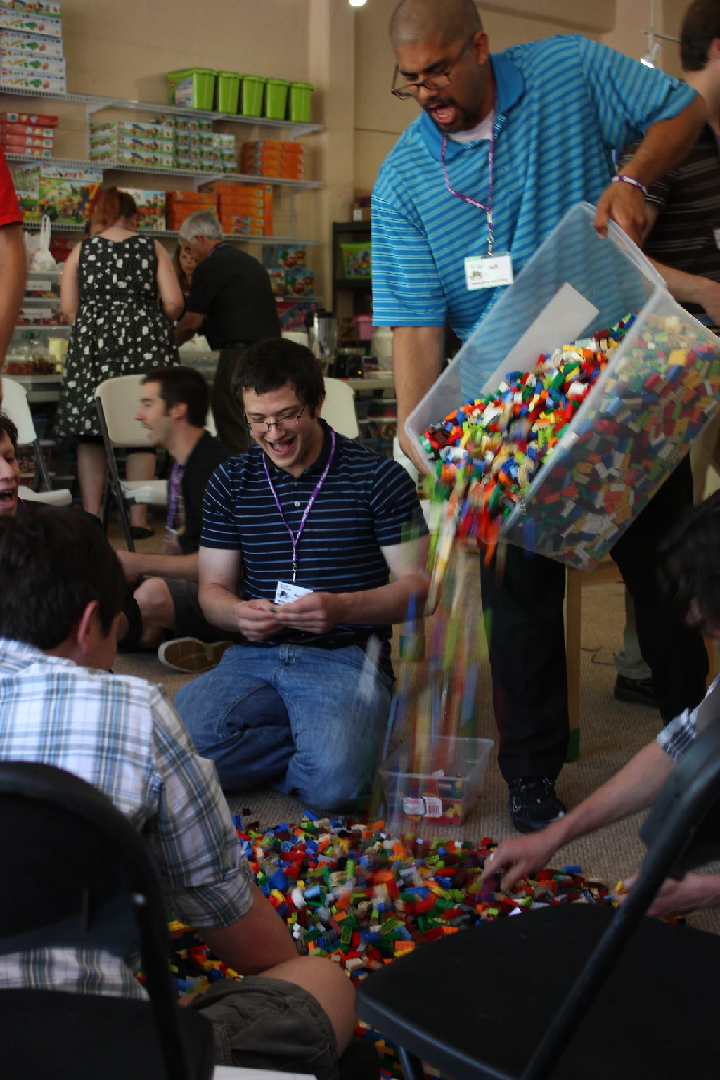 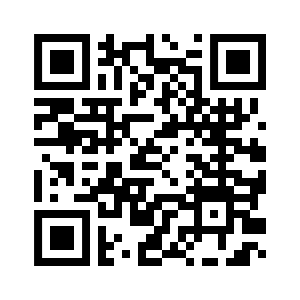 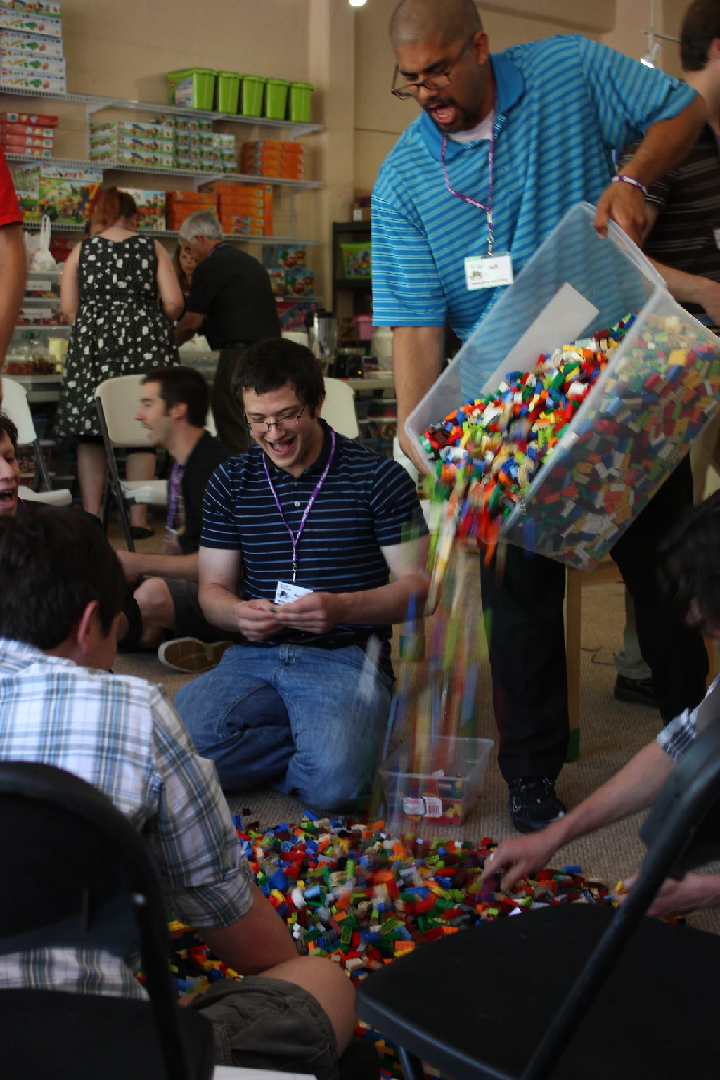 Built The Largest 
LEGO-Inspired STEM Organization In The U.S.
Play (No Business Plan)
Intuition (Picked Fun People)
Prioritized people over profit
Followed Our Curiosity
Focused On Celebrating Staff
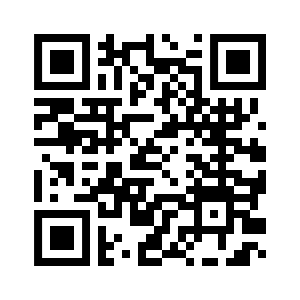 “If a person could do only one thing to increase their health and happiness, expressing gratitude might be it.”

Kori Miller, PositivePsychology.com
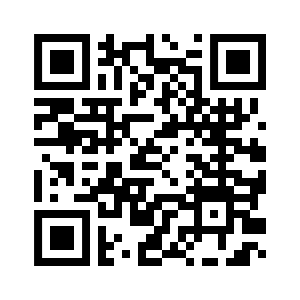 @jeffharryplays
What Is Gratitude?
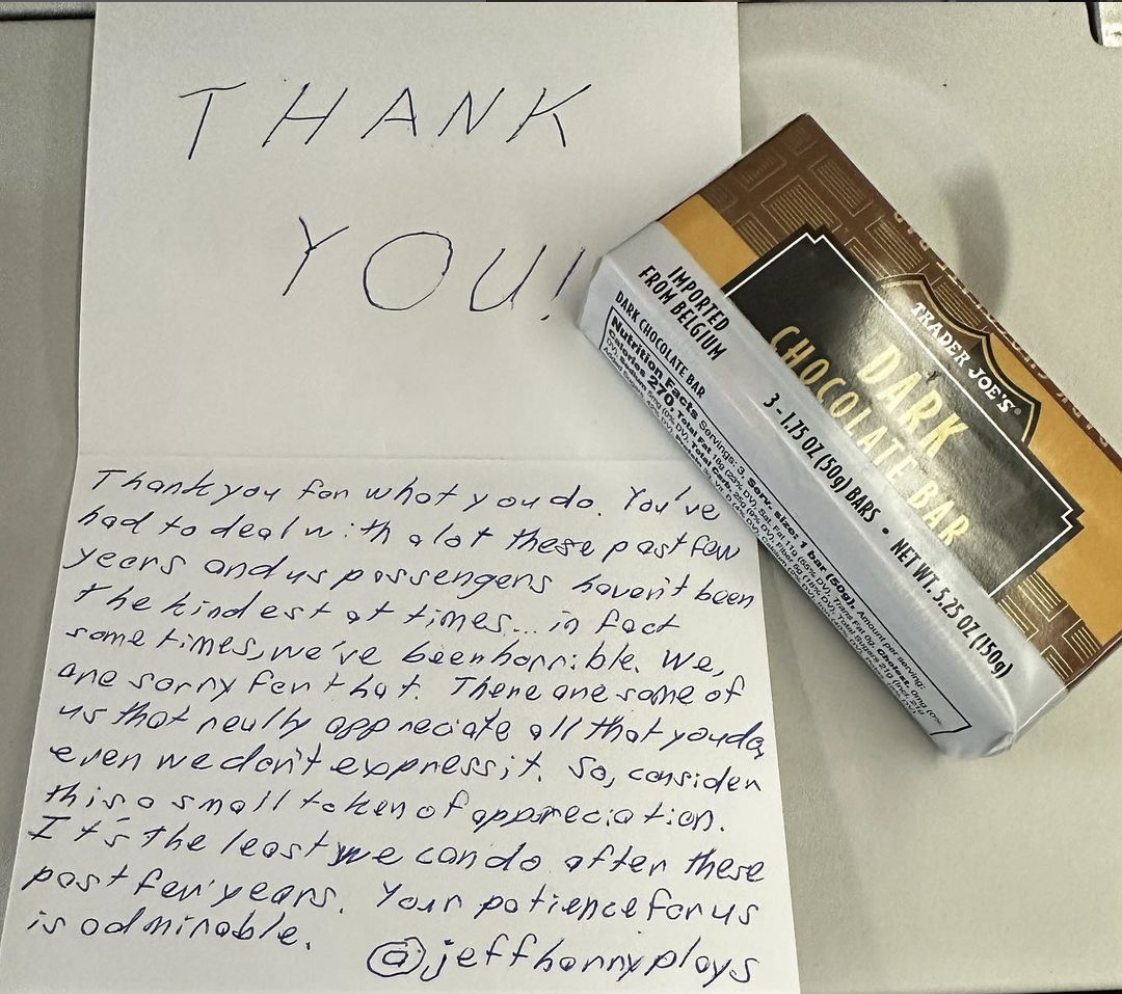 Selfless
Provides Catharsis
Creates Reciprocity
Two Stages: Goodness in one’s life & Goodness outside of the self
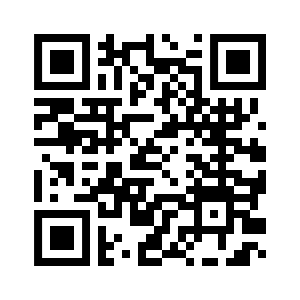 @jeffharryplays
When Does Gratitude Fail?
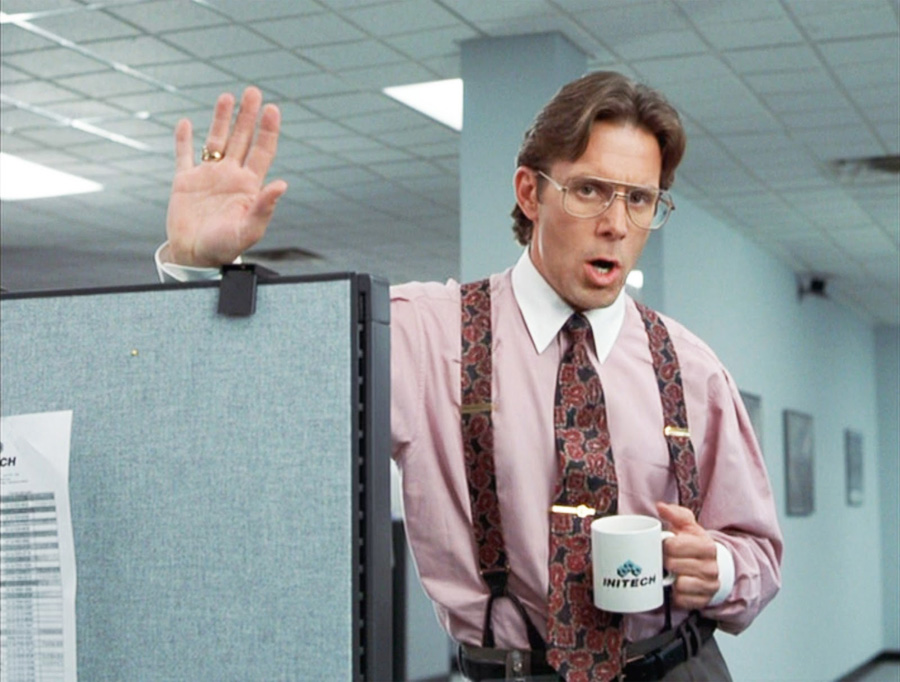 Excessive sense of self-importance
Arrogance & Vanity
Unquenchable need for admiration and approval
Sense of entitlement
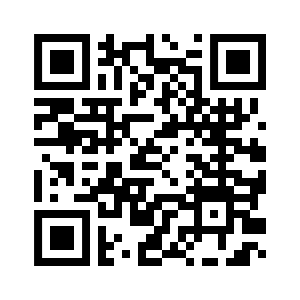 @jeffharryplays
Feeling Seen
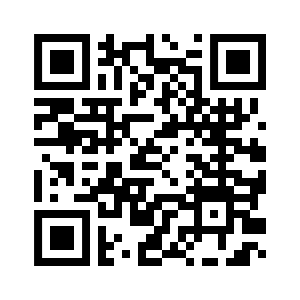 @jeffharryplays
Play Experiment #2:
Explore Your Impact
Celebrate The Work 
That You Are Truly Proud Of
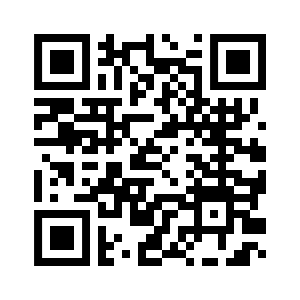 @jeffharryplays
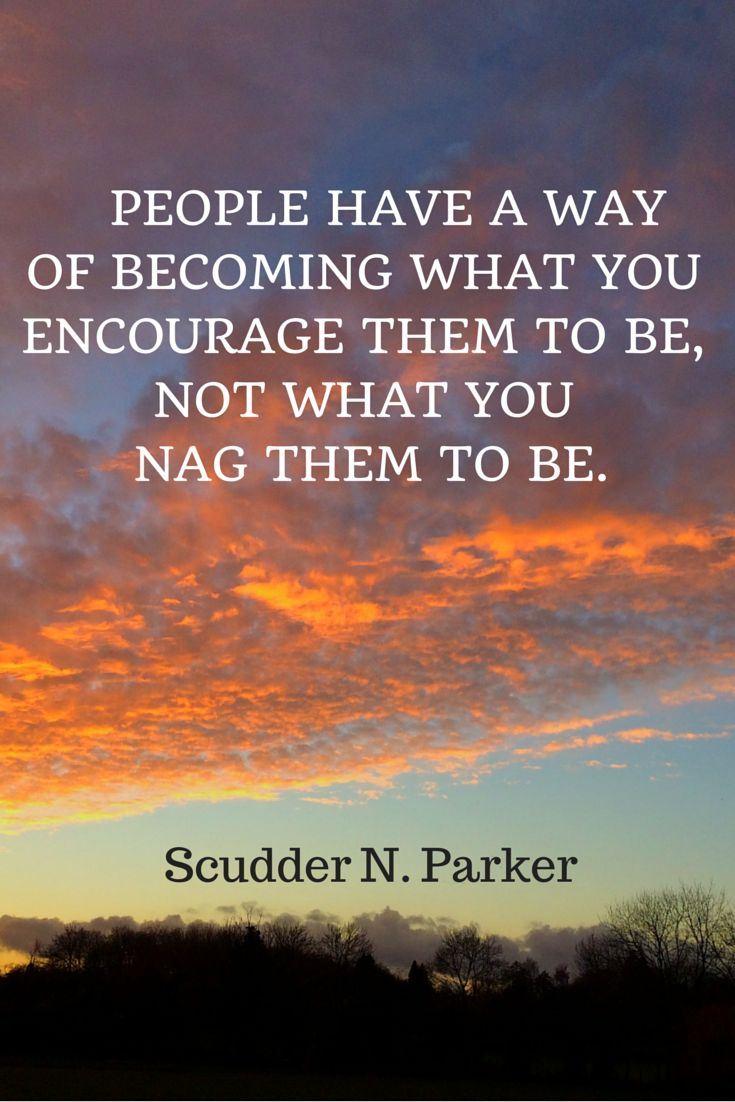 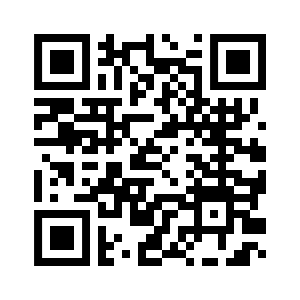 @jeffharryplays
Play Experiment #3:
Explore Your Why
How many people's lives have you impacted this year in positive way?


Directly & Indirectly
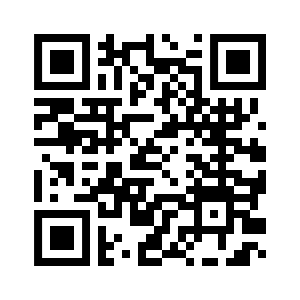 @jeffharryplays
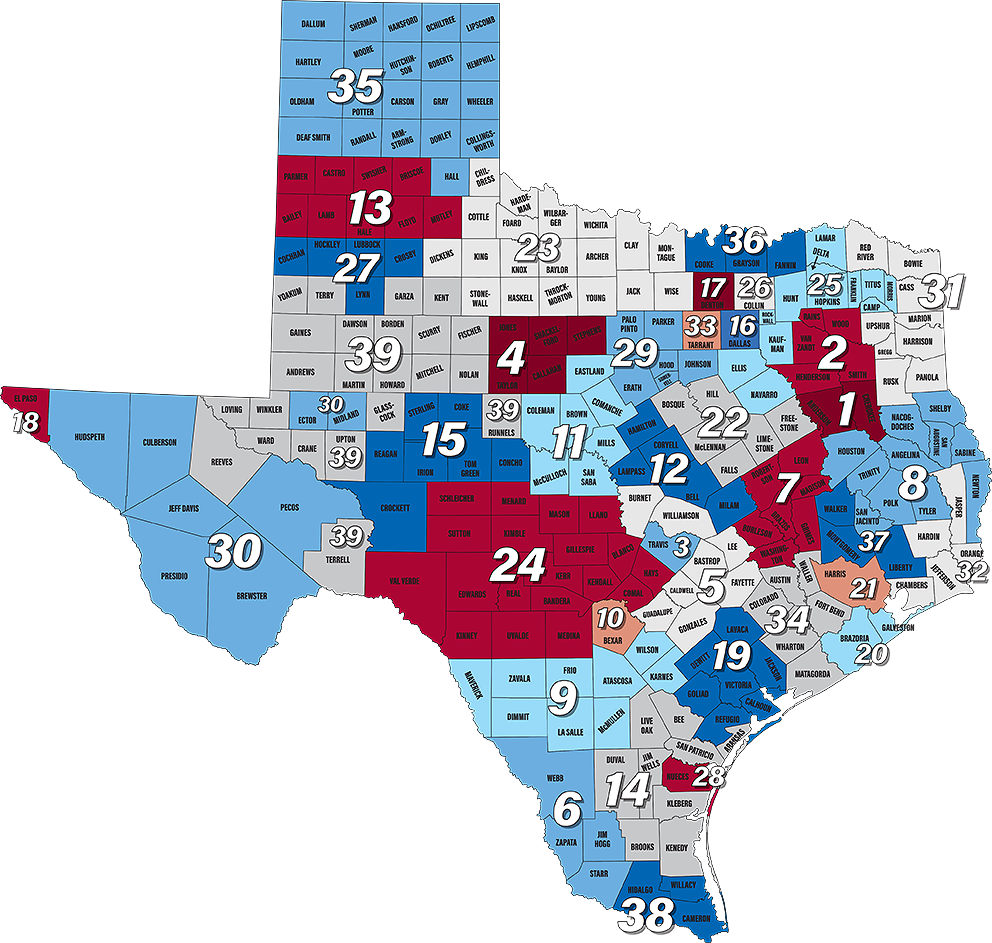 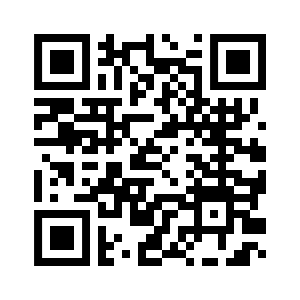 @jeffharryplays
Play Experiment #3:
Explore Your Why
Think of your most memorable & meaningful moment this year where you impacted someone in a positive way  

(Felt the most connected to your work)
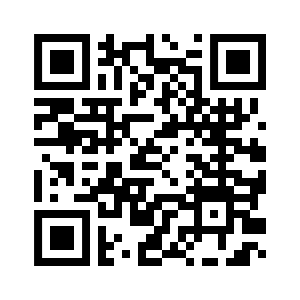 @jeffharryplays
D
S
O
E
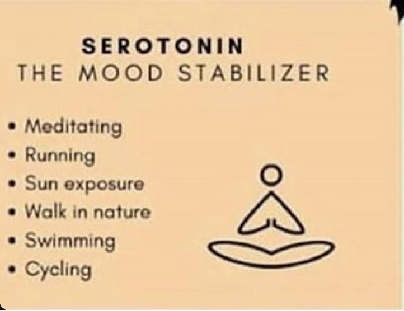 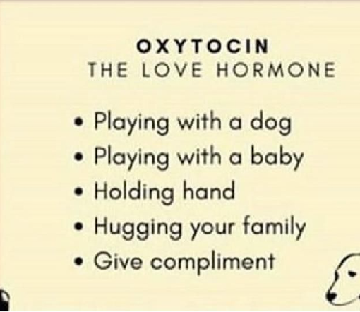 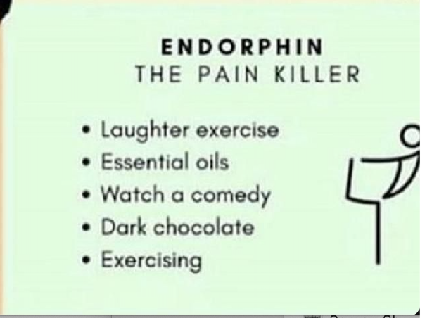 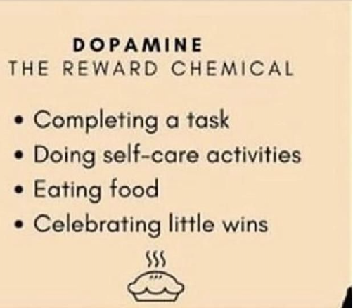 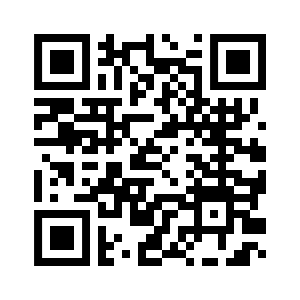 @jeffharryplays
Feeling Appreciated
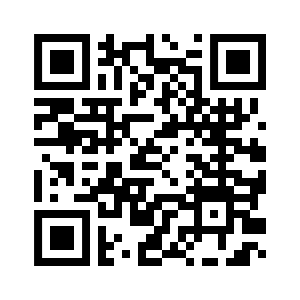 @jeffharryplays
Play Experiment #4: 
Communicate Your Appreciation
Who Is An Employee Who Hasn’t Been Recognized Enough That You Appreciate?

What Do You Appreciate Most About This Person?
Tell Them.
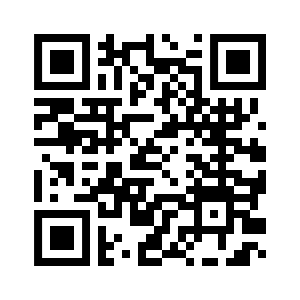 @jeffharryplays
Gratitude Is An Action
Write a message telling this person what you appreciate most about them

Email or text this message to them now…

Check in with yourself about why this might be difficult
Feeling gratitude and not expressing it is like 
wrapping a gift and not giving it - William Ward
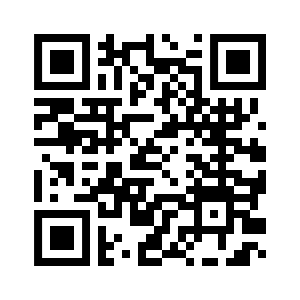 @jeffharryplays
What Is Your Language of Appreciation?
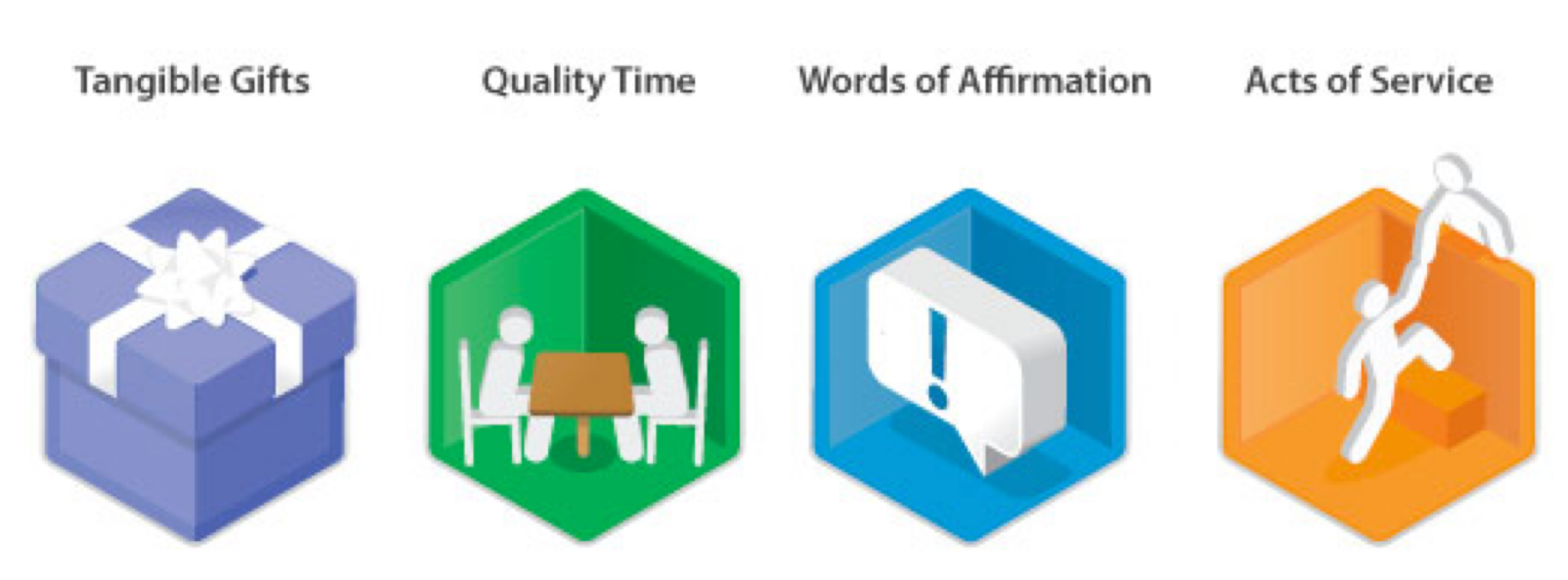 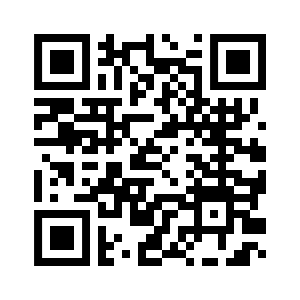 @jeffharryplays
Play Experiment #5:
Ask For What You Want
What Type of Appreciation Do You Need?
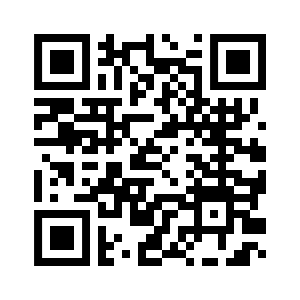 @jeffharryplays
Play Experiment #5:
Ask For What You Want
What Type of Appreciation Do You Need?
How Would You Like To Receive It?
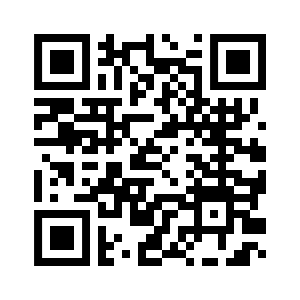 @jeffharryplays
Play Experiment #5:
Ask For What You Want
What Type of Appreciation Do You Need?
How Would You Like To Receive It?
Who do you need to tell?
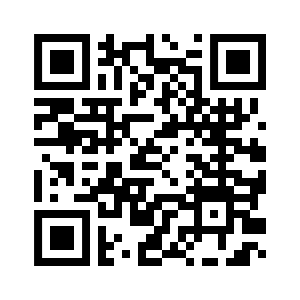 @jeffharryplays
Feeling Heard
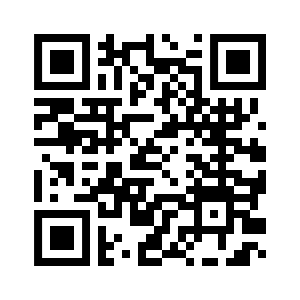 @jeffharryplays
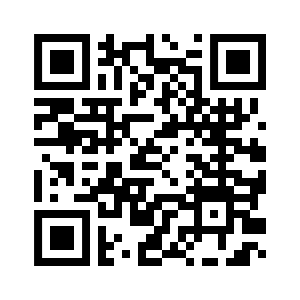 @jeffharryplays
What Is Play?
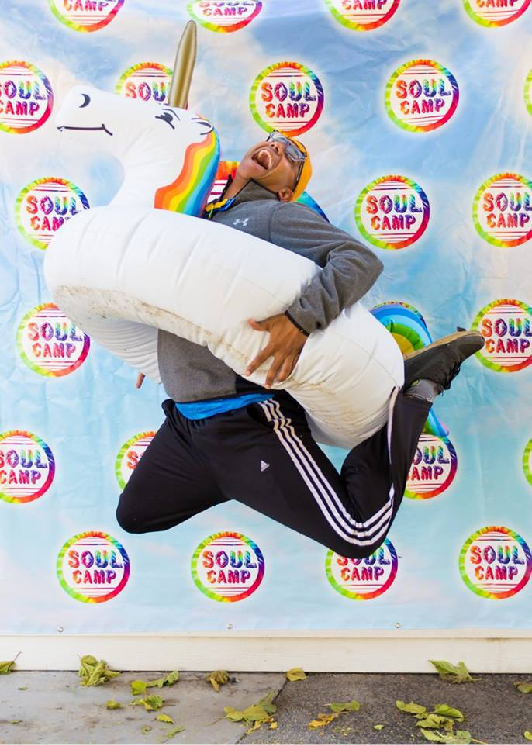 Play Is Any Joyful Act That Has No Specific Purpose or Result…

Where You Are Fully Immersed In The Moment
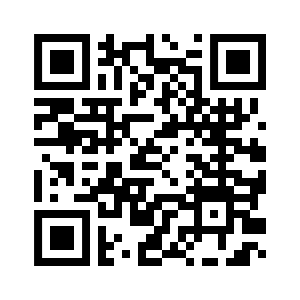 @jeffharryplays
What Is Play?
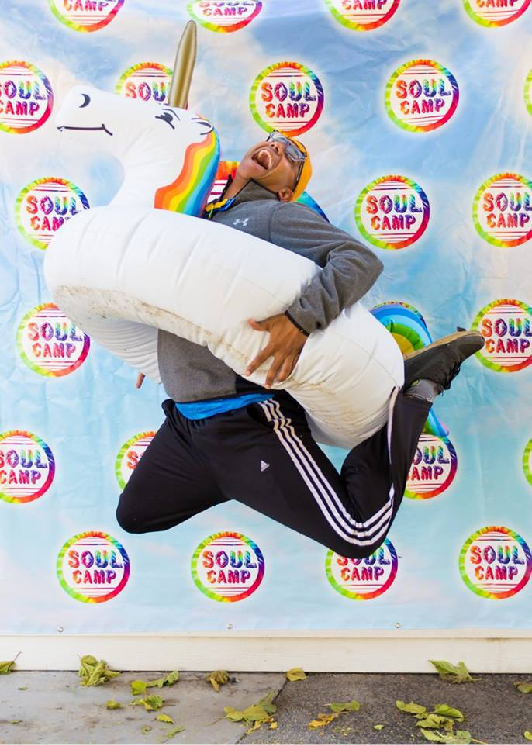 Play Is The Opposite of Perfection.

Play is rooted in curiosity, experimentation, a sense of wonder.
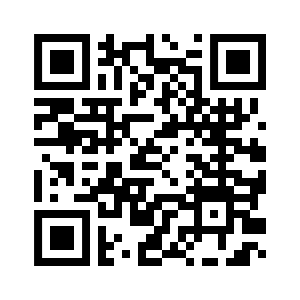 @jeffharryplays
What Is Your Zone of Genius/Flow?
What is the work where you forget 
about time?

What is the work you would do even if 
you weren’t get paid for it?
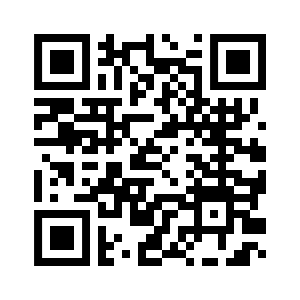 @jeffharryplays
Play Experiment #6: Play Values
What Was Your Favorite Way 
To Play As A Kid?

Why Did You Love To Play In That Way?
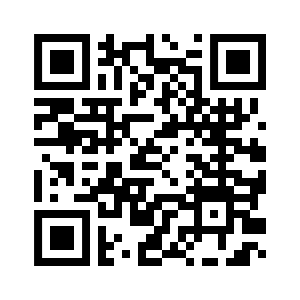 @jeffharryplays
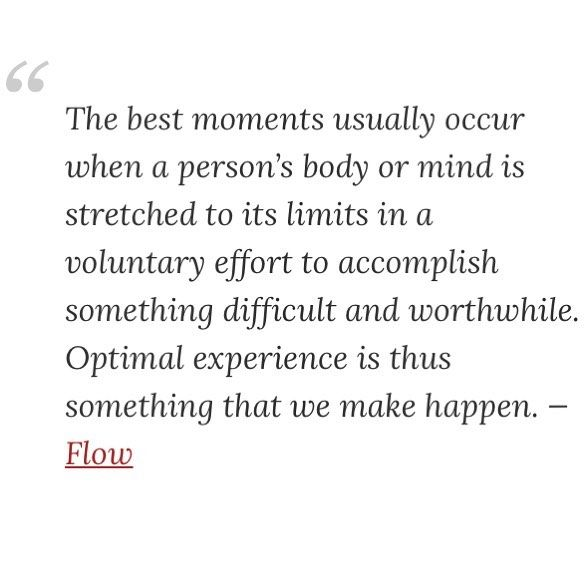 What Is Flow?
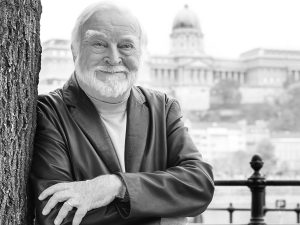 Dr. Mihaly Csikszentmihalyi
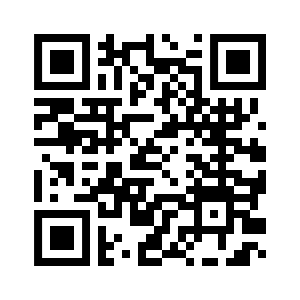 @jeffharryplays
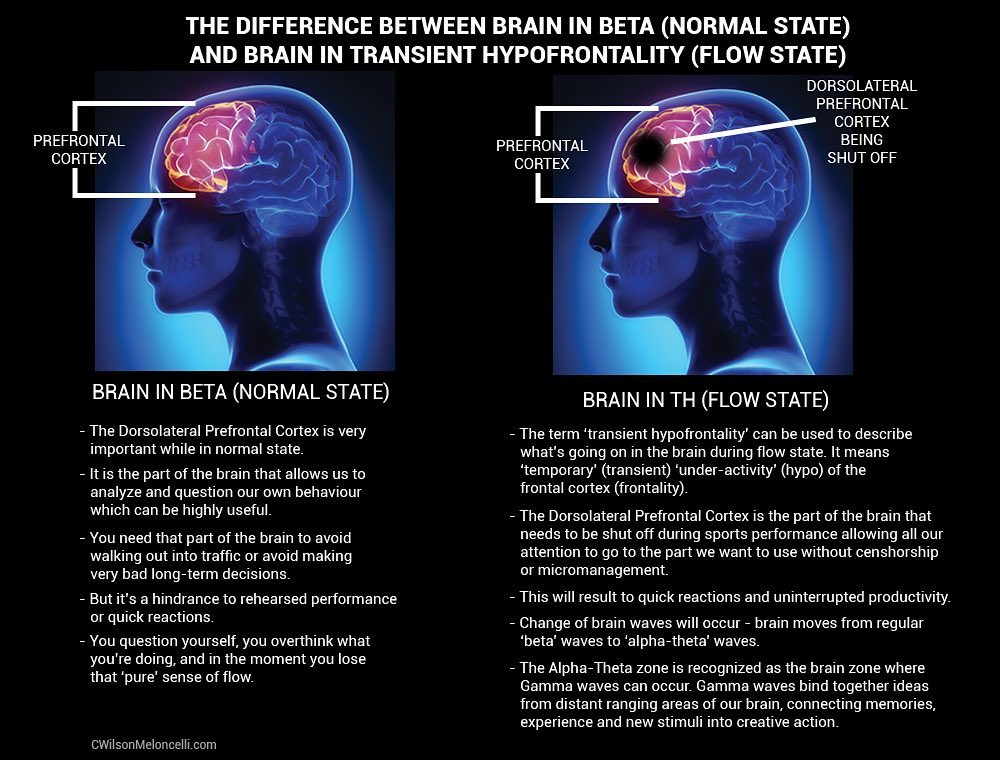 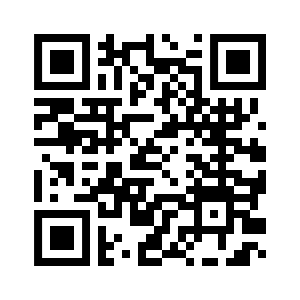 @jeffharryplays
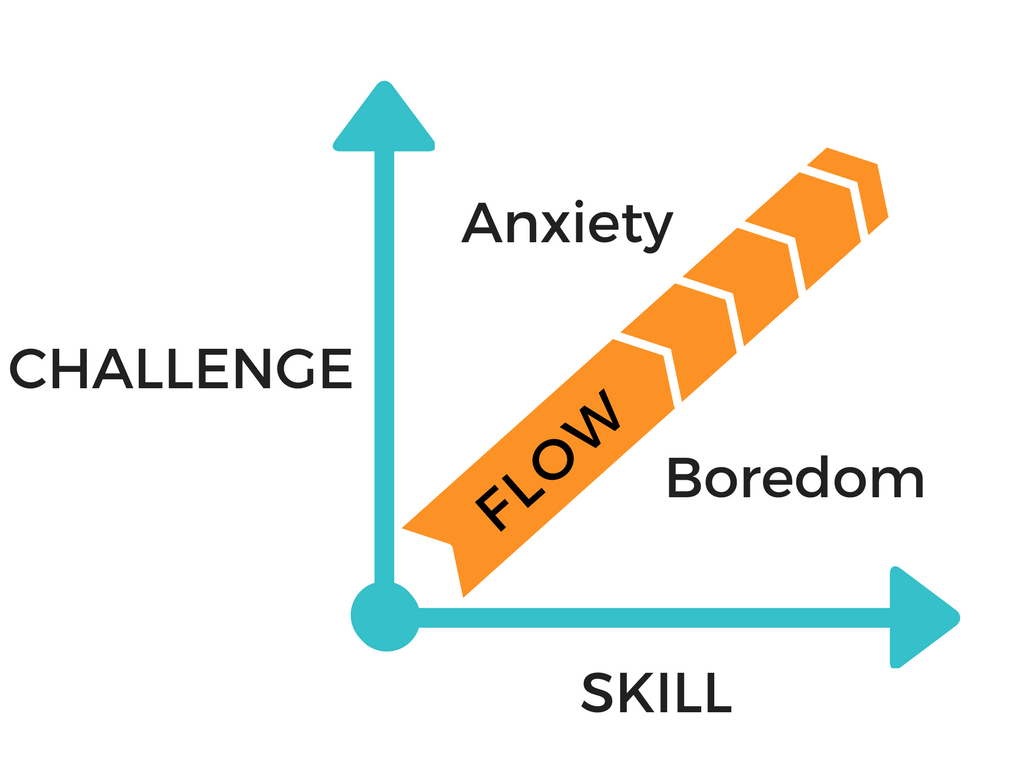 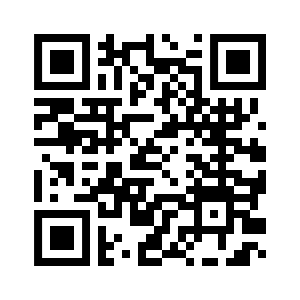 @jeffharryplays
Tap Into Your Flow Play Experiment
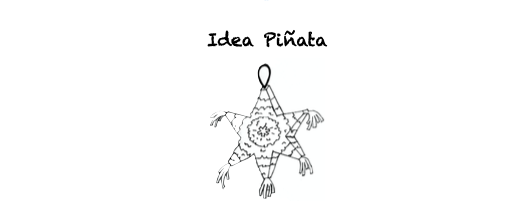 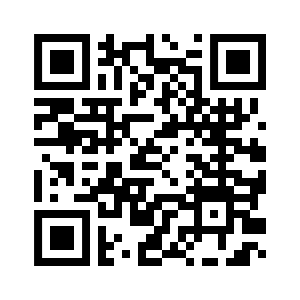 Tap Into Your Flow Play Experiment
FILL YOUR IDEA PIÑATA
Share your play values with two other people
Tell them your favorite way to work
Group will brainstorm ideas based on your play values
Give Yourself Permission To Share Silly and Playful Ideas
You will just listen and write down all ideas
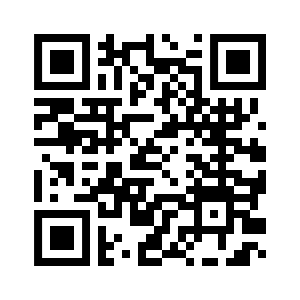 Tap Into Your Flow Play Experiment
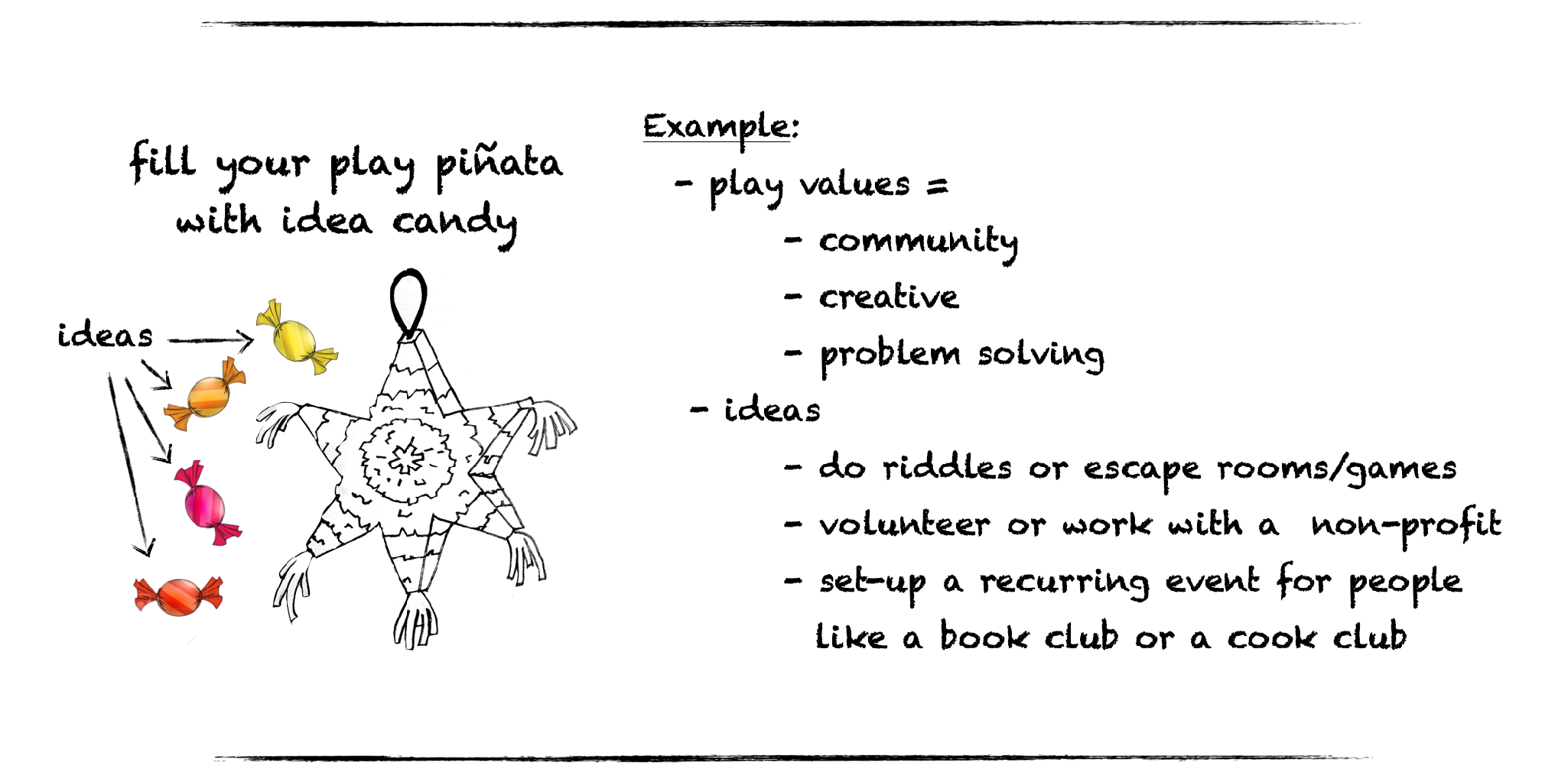 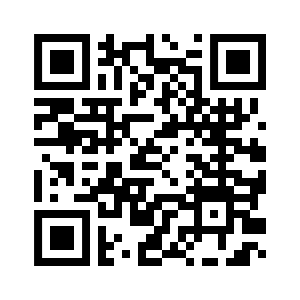 Tap Into Your Flow Play Experiment
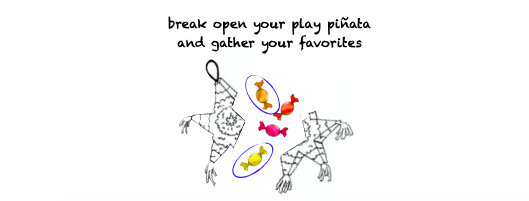 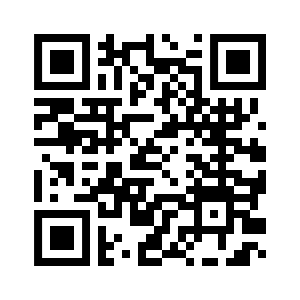 Tap Into Your Flow Play Experiment
GATHER YOUR PLAY IDEAS
Choose your favorite idea that is exciting & doable
 Pick a play buddy to help you make this a reality
 Text/email your play buddy today about your idea
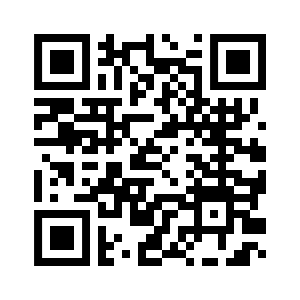 Reigniting Your Workplace Questions
How Are You celebrating You & Your Colleagues Work Daily?
How Do You Feel Seen, Heard, & Appreciated?
What Is Your Current Why & Do You Know Your Staff’s Why? 
Who Do You Appreciate & Have You Told Them Lately?
What Is Your Zone of Genius/Flow Work?
What Are Your Play Values & How Are You Infusing Them Into Your Work?
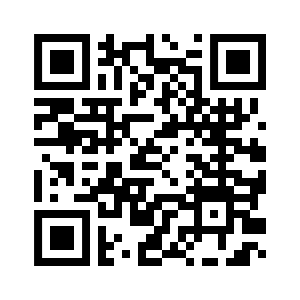 @jeffharryplays
Thanks So Much For Playing!
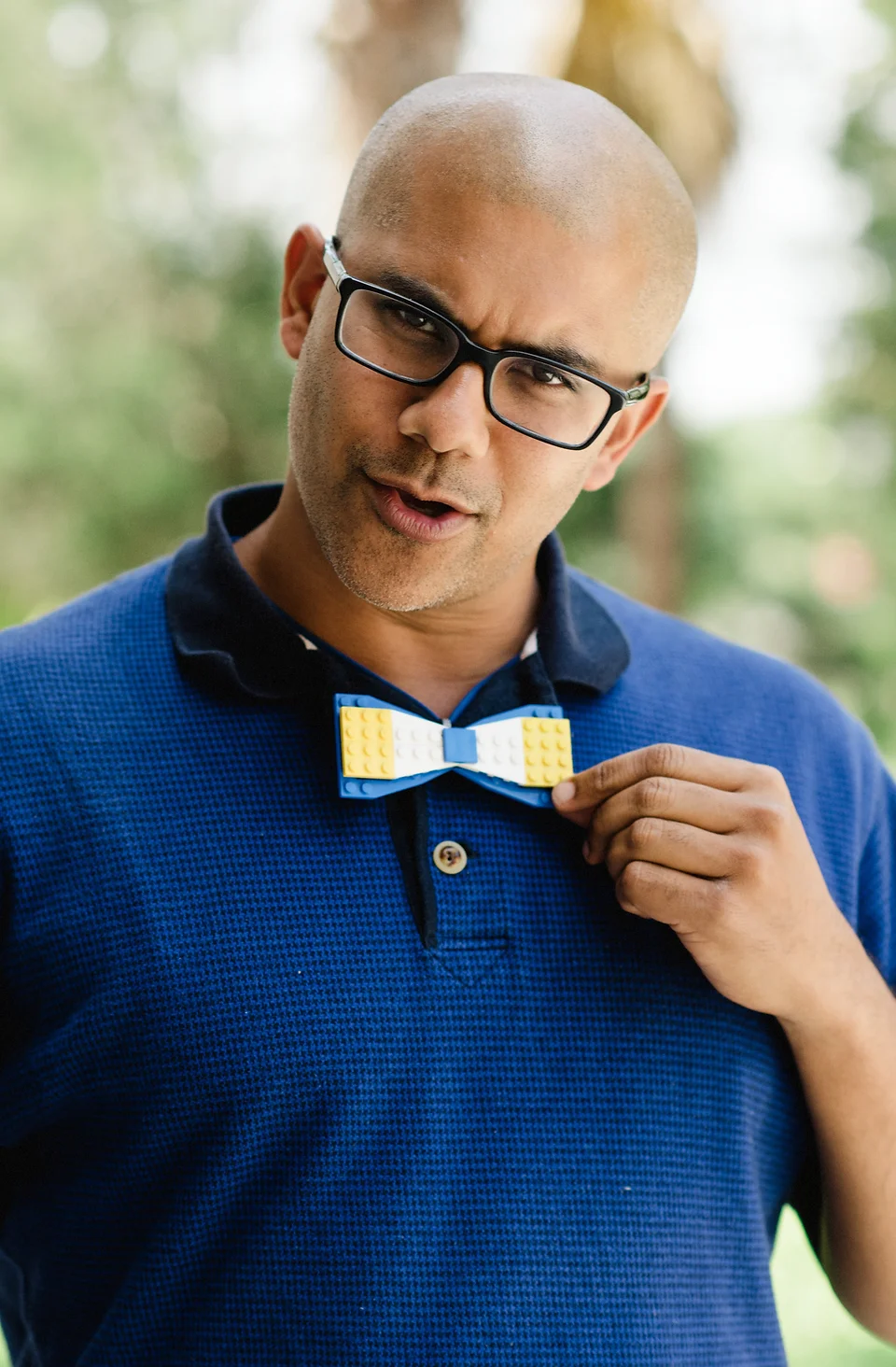 Access To Studies & Bonus Gift
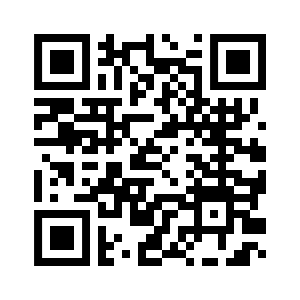 jeff@rediscoveryourplay.com
@jeffharryplays